Table 1 Size and vaccination characteristics of participating nursing homes: 2000–2001 and 2001–2002 influenza ...
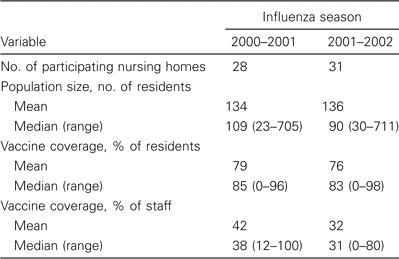 Clin Infect Dis, Volume 39, Issue 4, 15 August 2004, Pages 459–464, https://doi.org/10.1086/422646
The content of this slide may be subject to copyright: please see the slide notes for details.
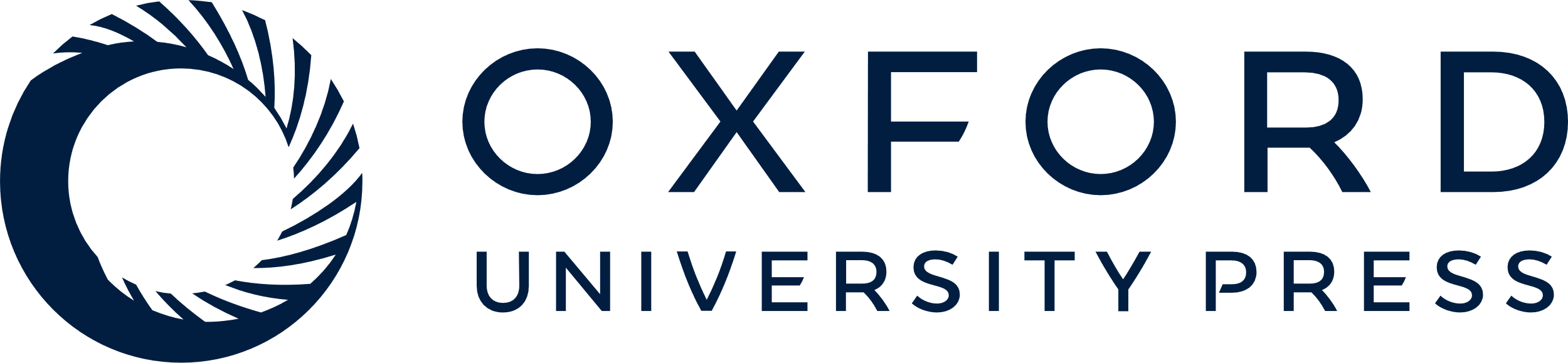 [Speaker Notes: Table 1 Size and vaccination characteristics of participating nursing homes: 2000–2001 and 2001–2002 influenza seasons.


Unless provided in the caption above, the following copyright applies to the content of this slide: © 2004 by the Infectious Diseases Society of America]
Table 2 Sensitivity and specificity of the Directigen rapid antigen detection test for identifying influenza ...
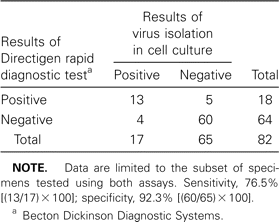 Clin Infect Dis, Volume 39, Issue 4, 15 August 2004, Pages 459–464, https://doi.org/10.1086/422646
The content of this slide may be subject to copyright: please see the slide notes for details.
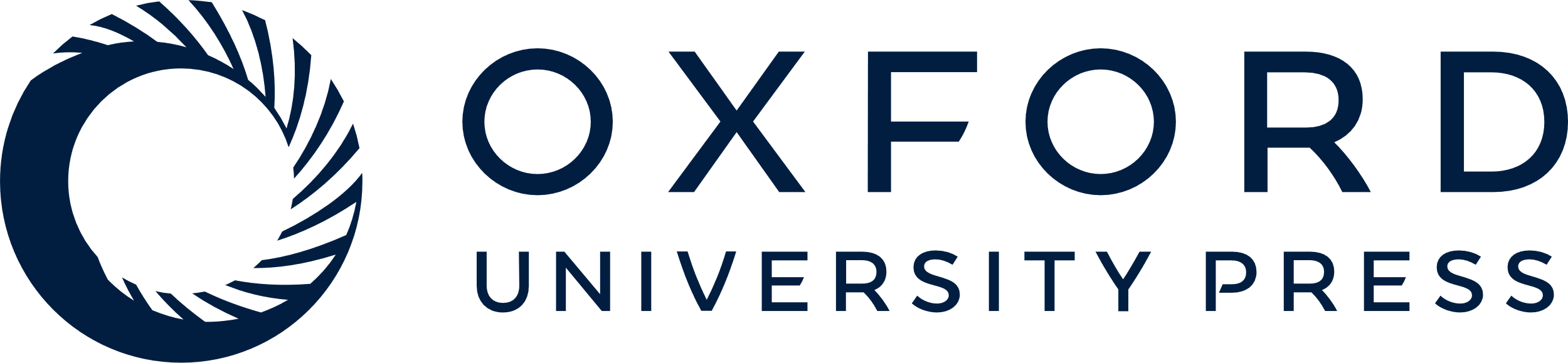 [Speaker Notes: Table 2 Sensitivity and specificity of the Directigen rapid antigen detection test for identifying influenza infection, using virus isolation in cell culture as the gold standard (influenza season 2001–2002).


Unless provided in the caption above, the following copyright applies to the content of this slide: © 2004 by the Infectious Diseases Society of America]
Table 3 Sensitivity and specificity of virus isolation in cell culture for identifying influenza infection, using ...
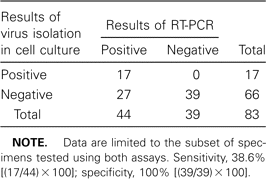 Clin Infect Dis, Volume 39, Issue 4, 15 August 2004, Pages 459–464, https://doi.org/10.1086/422646
The content of this slide may be subject to copyright: please see the slide notes for details.
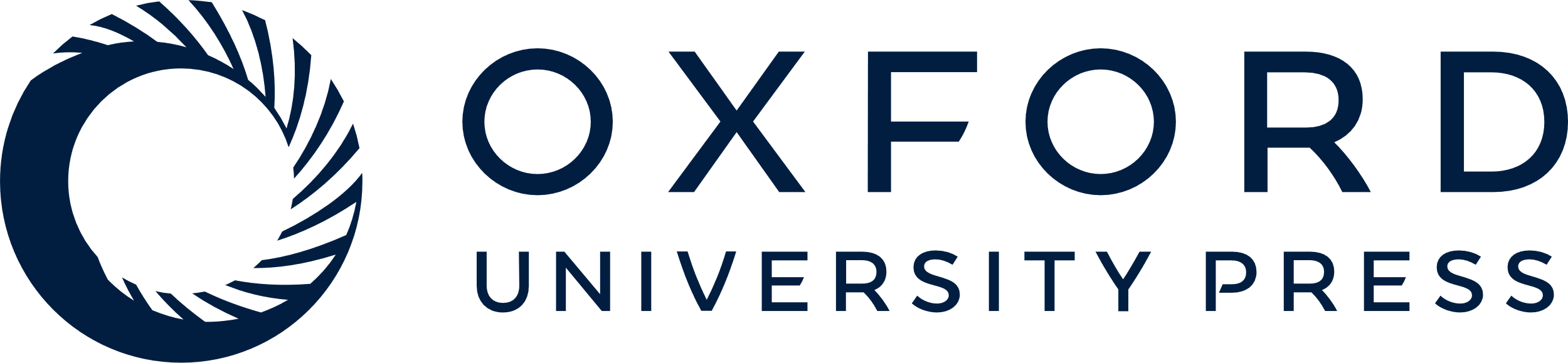 [Speaker Notes: Table 3 Sensitivity and specificity of virus isolation in cell culture for identifying influenza infection, using RT-PCR as the gold standard (influenza season 2001–2002).


Unless provided in the caption above, the following copyright applies to the content of this slide: © 2004 by the Infectious Diseases Society of America]